CLOTHES
ОДЕЖДА
Winter clothes
coat
sweater
mittens
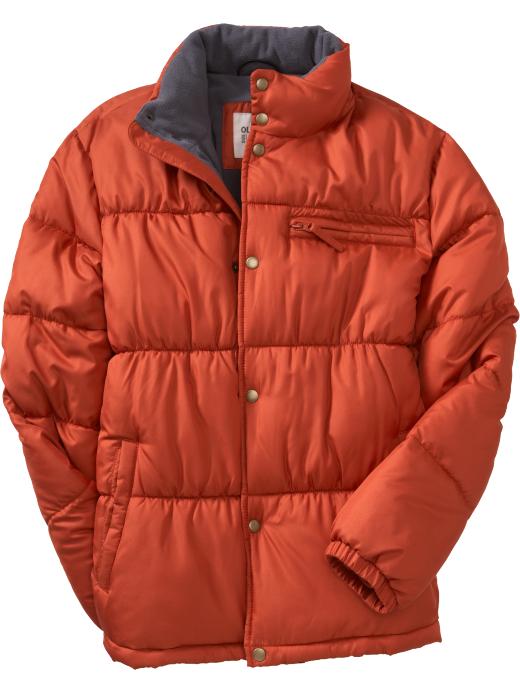 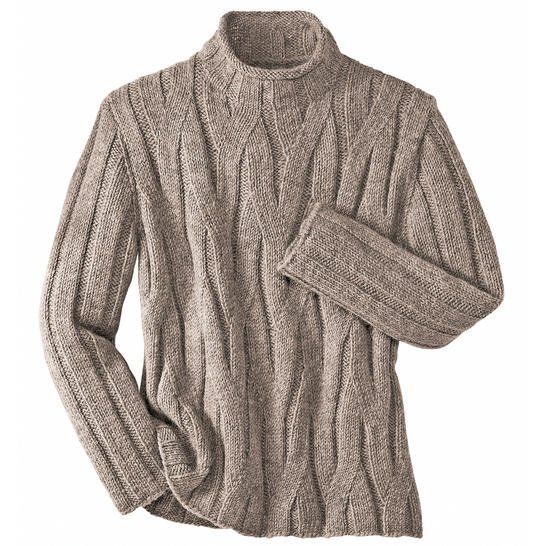 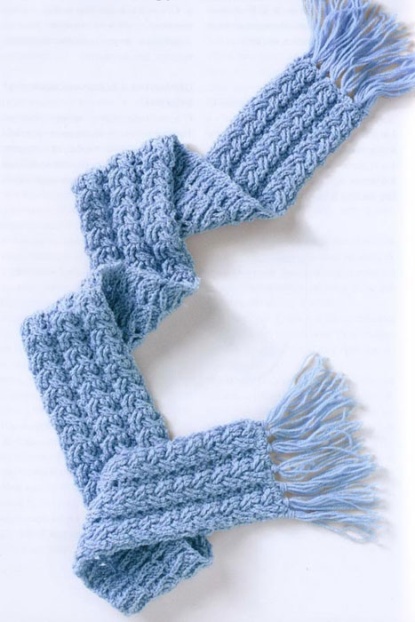 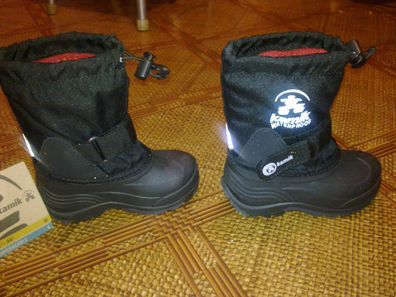 scarf
boots
Autumn and Spring clothes
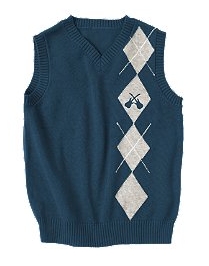 coat
trousers
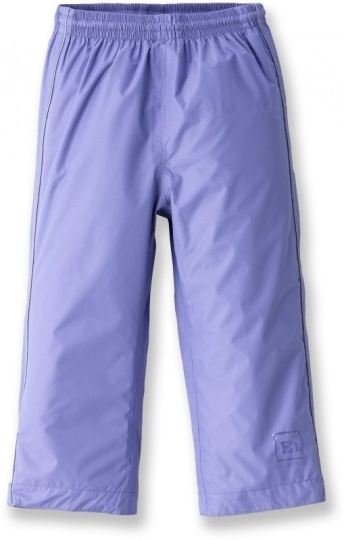 jacket
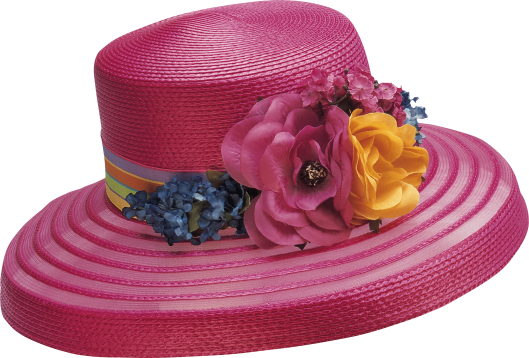 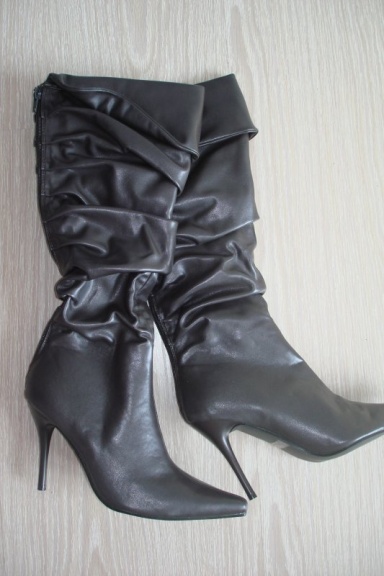 boots
hat
blouse
jeans
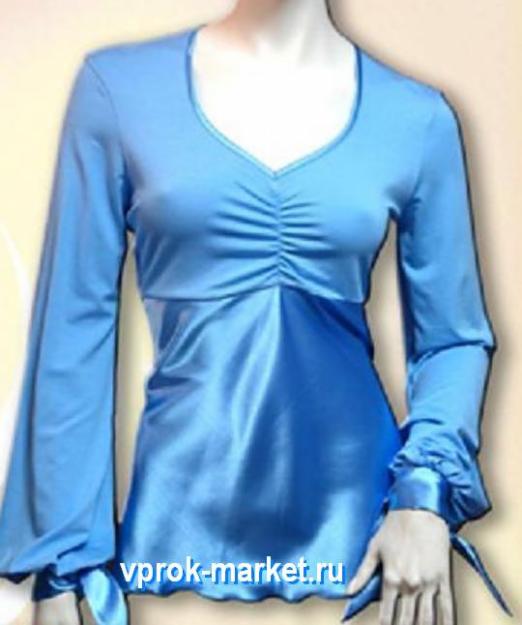 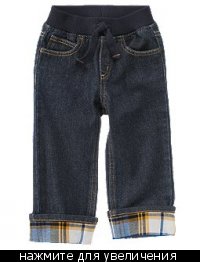 boots
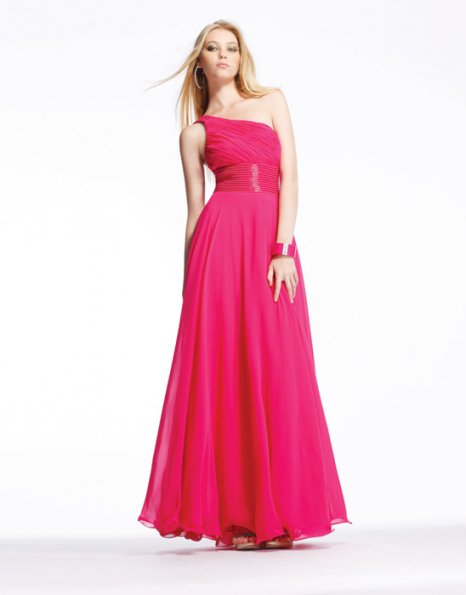 raincoat
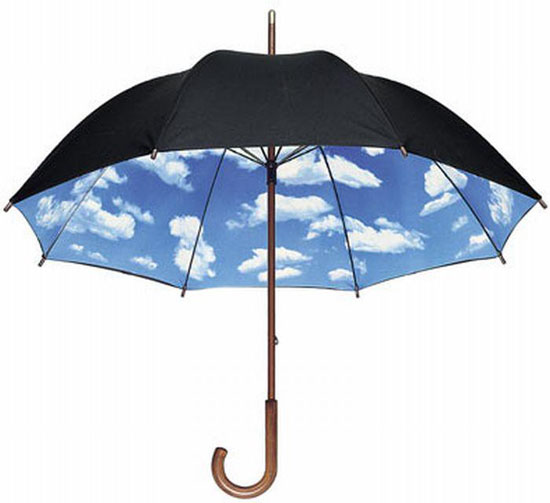 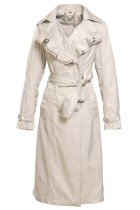 dress
umbrella
umbrella
wellingtons
raincoat
Summer clothes
T-shirt
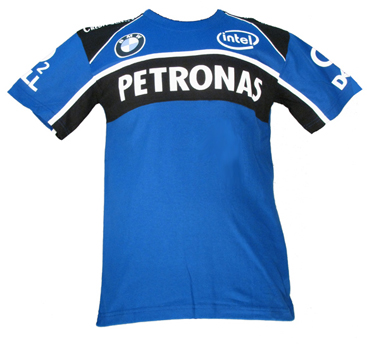 shoes
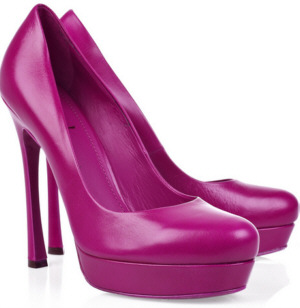 dress
suit
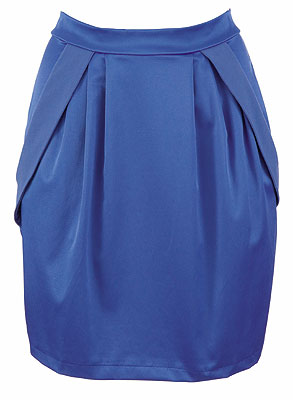 shorts
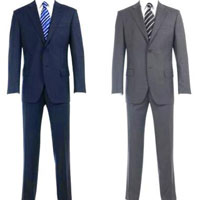 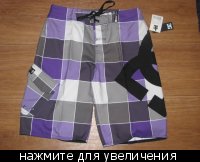 skirt
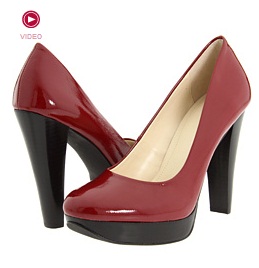 boots
shirt
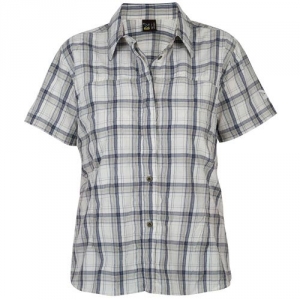 shoes
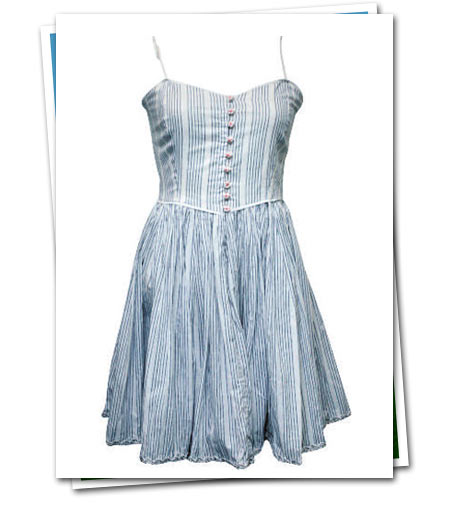 trainers
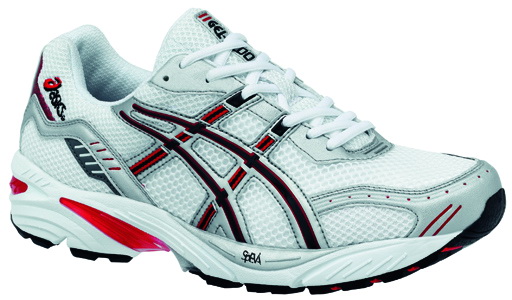 dress
Match pictures and words
skirt
hat
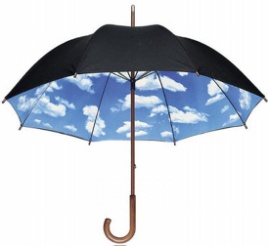 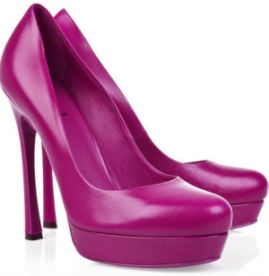 shirt
jeans
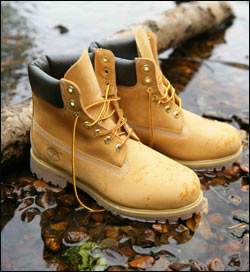 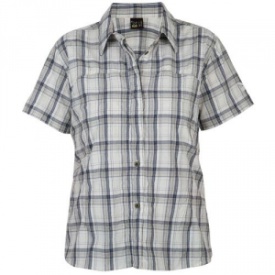 shoes
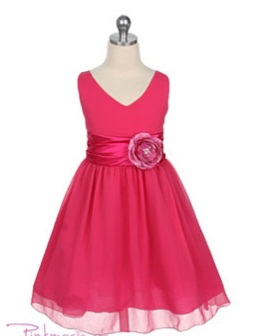 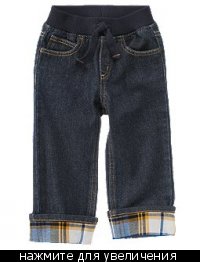 dress
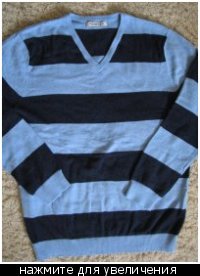 T-shirt
boots
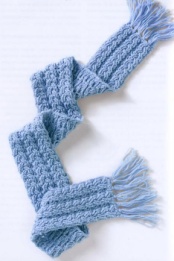 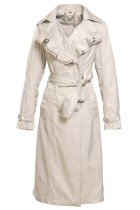 sweater
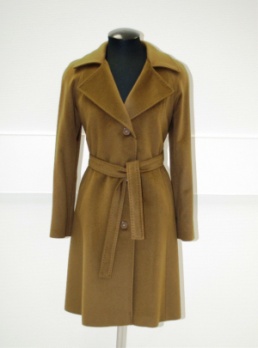 raincoat
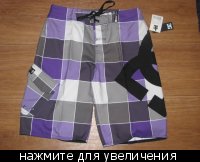 shorts
scarf
coat
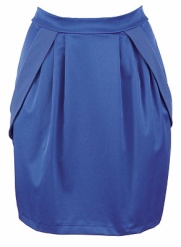 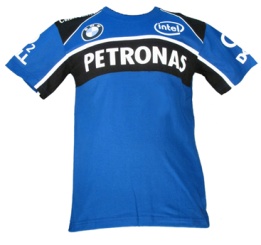 umbrella
Make up word combinations
jacket
small
new
clean
green
short
nice
pink
dirty
red
blouse
shoes
mittens
T-shirt
skirt
cap
raincoat
dress